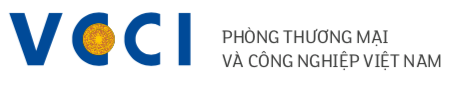 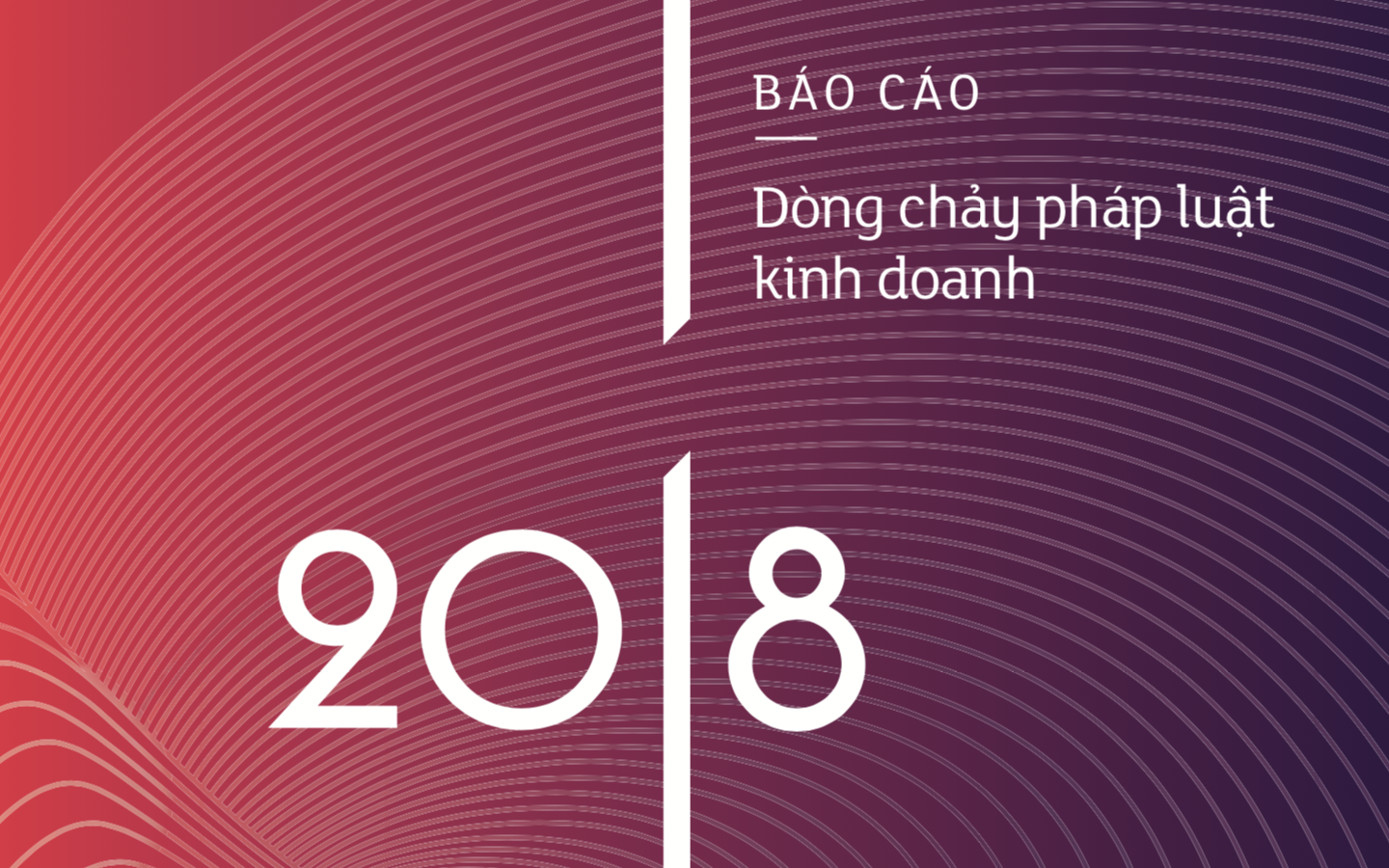 Dòng chảy pháp luật kinh doanh
Sáng kiến của VCCI
Các quy định pháp luật trong 6 tháng hoặc 1 năm, được tập hợp từ HHDN, doanh nhân, luật sư, chuyên gia
Chuyên đề: một vấn đề hoặc một thách thức pháp lý lớn trong công tác xây dựng thể chế
Đánh giá phản hồi tiếp thu ý kiến
Pháp luật kinh doanh năm 2018
Phương thức kinh doanh mới – Thách thức tư duy quản lý cũ
Đánh giá phản hồi năm 2018
Xây dựng pháp luật năm 2018(thống kê chưa đầy đủ)
Xu thế pháp luật kinh doanh 2018
Gỡ bỏ rào cản cho doanh nghiệp
Rà soát điều kiện đầu tư kinh doanh – Chuyển động và kỳ vọng
Thủ tục hành chính – Thúc đẩy cải cách nhưng vẫn còn chặng đường dài
Kiểm tra chuyên ngành – Chuyển động nhưng vẫn còn nhiều điểm vướng

Thúc đẩy kinh tế tư nhân phát triển
Ưu đãi, hỗ trợ trong nông nghiệp – Ưu đãi nhiều nhưng chưa giải quyết vấn đề cốt lõi
Đầu tư tư nhân trong giáo dục – Cởi mở nhưng chưa nhất quán
Rà soát điều kiện đầu tư kinh doanh – Chuyển động và kỳ vọng
Một bên:
Sức nóng từ Nghị quyết 01, Nghị quyết 19
Tính đến cuối tháng 11/2018: 25 Nghị định của 15 bộ ngành
Bên kia:
Có đạt mục tiêu?
Có thực chất?
Từ cách thức rà soát…
Tiêu chí rà soát?
Tiêu chí cốt lõi: Lý do quốc phòng, an ninh quốc gia, trật tự, an toàn xã hội, đạo đức xã hội, sức khoẻ cộng đồng (Điều 7.1 Luật Đầu tư)
Đôi khi bị các bộ ngành bỏ quên. Ví dụ: “phải có phương án kinh doanh” – không rõ phương án kinh doanh thì ảnh hưởng gì đến các lợi ích công cộng trên.
Mức độ công khai, tham vấn?
Khi lập phương án cắt giảm: Mức độ cởi mở giữa các bộ rất khác nhau
Khi xây dựng văn bản: Thủ tục rút gọn  không được lấy ý kiến
…đến kết quả rà soát
Điểm sáng
Chưa được như kỳ vọng
Bãi bỏ toàn bộ ngành nghề:
Bỏ Nghị định 87 về mũ bảo hiểm (NĐ 154)
Bãi bỏ ĐK không cần thiết:
ĐK cơ sở in trừ in báo chí (NĐ 25)
ĐK đơn vị chiếu sáng đô thị, cây xanh, tư vấn quy hoạch VLXD (NĐ 100)
ĐK về năng lực đầu tư ứng dụng CNTT (NĐ 150)
Bãi bỏ điều kiện áp đặt quy mô
Số chai, dung tích bồn chứa LPG (NĐ 87)
Kho, công suất xuất khẩu gạo (NĐ 107)
Diện tích Nhà xuất bản 200m2 (NĐ 150)
Ký quỹ vận tải biển nội địa (NĐ 147)
Bãi bỏ điều kiện không minh bạch
Có phẩm chất đạo đức, liêm khiết, trung thực, khách quan (NĐ 136)
Có trang thiết bị phù hợp (NĐ 65)
Con số chỉ là con số
Bỏ những ĐK đương nhiên: có năng lực hành vi dân sự, có đăng ký kinh doanh
Chỉ dừng ở cấp Nghị định do chưa sửa luật
Đại lý tàu biển, dịch vụ kế toán, dịch vụ mua bán nợ…
Vẫn còn ĐK bất cập
Người đứng đầu cơ sở in (NĐ 25)
Quy mô kinh doanh rượu
Có đủ nguồn tài chính (NĐ 135)
Có quy chế tổ chức, hoạt động (nt)
Có tình trạng bỏ cũ thêm mới
Thêm Giấy chứng nhận tập huấn định giá đất (NĐ 136)
Thủ tục hành chính – Thúc đẩy cải cách nhưng còn chặng đường dài
Chính phủ chỉ đạo quyết liệt
Mang lại nhiều kết quả tích cực được doanh nghiệp đánh giá cao
Vẫn còn tình trạng hình thức, chưa thực chất
Những điểm sáng
Nghị định in: (NĐ 25)
Giảm thời gian xử lý hồ sơ, giảm thành phần hồ sơ, thực hiện qua mạng
Thủ tục công bố hợp quy thực phẩm (NĐ 15)
DN chủ động công bố hợp quy, không cần đợi sự chấp thuận của CQNN
Nghị định hoá đơn điện tử (NĐ 119)
Áp dụng hình thức điện tử cho hoá đơn từ 01/11/2020
Thủ tục đăng ký doanh nghiệp (NĐ 108)
Bỏ yêu cầu đóng dấu lên hồ sơ
Cho phép người đại diện đăng ký qua mạng
Trung tâm hành chính công
Bộ Xây dựng
Thủ tục xuất nhập khẩu
Kết nối cơ chế Một cửa quốc gia
Thủ tục thuế
Kê khai, nộp thuế điện tử, kết nối với hải quan, kho bạc, đất đai, bảo hiểm xã hội, đăng ký phương tiện giao thông
Những thách thức
Trình tự thực hiện phức tạp
Thủ tục rút tiền ký quỹ bán hàng đa cấp: Bộ Công Thương xác nhận hai lần (NĐ 40)
Thiếu quy định về thủ tục hành chính
”Phải được cấp có thẩm quyền chấp thuận trước khi thực hiện”, nhưng lại không có quy định về thủ tục làm thế nào để được chấp thuận (NĐ 56)
Thiếu mốc thời gian
Không quy định thời gian xem xét tính hợp lệ của hồ sơ, số lần yêu cầu bổ sung hồ sơ (NĐ 87)
Thời hạn giải quyết thủ tục dài
Cấp lại giấy phép bị hư hỏng dài đến 7 ngày (NĐ 150)
Tiêu chí xem xét còn mơ hồ
Có thủ tục nhưng không có tiêu chí chấp thuận/không chấp thuận (NĐ 108)
Kiểm tra chuyên ngành – Chuyển động nhưng vẫn còn nhiều điểm vướng
Chính phủ đặt ra chỉ tiêu
Tỷ lệ cắt giảm hàng hoá
Bổ sung mã HS, tiêu chuẩn, quy chuẩn kỹ thuật
Thay đổi phương thức quản lý
Báo cáo của hải quan
Đã giảm 4403 mặt hàng: Bộ Y tế (868), Bộ NNPTNT (1069), BKHCN (532), Bộ Công Thương (989)…
Đã điều chỉnh 93% các văn bản kiểm tra chuyên ngành
Loại hàng nào?
Phân quyền thế nào?
Có 18 nhóm mặt hàng phải chịu nhiều thủ tục kiểm tra chuyên ngành
Nồi cơm điện: Bộ KHCN, Bộ Công Thương, Bộ Y tế
Xe ô tô con: Bộ GTVT, Bộ KHCN, Bộ Công Thương
Giải pháp nào?
Các Bộ chỉ ban hành quy chuẩn, việc kiểm tra do một đơn vị đủ năng lực
 cần có quyết tâm và cả ”hy sinh” quyền quản lý
Lý thuyết: 
Chỉ những mặt hàng có thể gây ra rủi ro đáng kể đến các lợi ích công cộng cần kiểm soát trước khi lưu thông
Thực tế:
Thẩm quyền ban hành danh mục thuộc về các bộ
Chưa có tiêu chí thống nhất
Ví dụ:
Thiết bị in: không có nguy cơ rủi ro đến lợi ích công cộng
Ai kiểm tra?
Tổ chức chứng nhận sự phù hợp
Quá ít tổ chức được chỉ định gây tình trạng độc quyền
Kiểm tra chất lượng phân bón
Vẫn do CQNN kiểm tra:
Kiểm tra chất lượng muối nhập khẩu => Chi cục thuộc Sở NNPTNT 
Kiểm dịch thực vật nhập khẩu, xuất khẩu, quá cảnh => Cơ quan kiểm dịch thực vật
Ưu đãi hỗ trợ nông nghiệp – Ưu đãi nhiều nhưng chưa giải quyết vấn đề cốt lõi
Từ đầu nhiệm kỳ, Chính phủ thể hiện sự quan tâm rất lớn đến nông nghiệp.

Trong năm 2018, rất nhiều văn bản pháp lý quan trọng trong lĩnh vực nông nghiệp được ban hành, sửa đổi, bổ sung.

Xu hướng chủ đạo là ưu đãi, hỗ trợ rất nhiều.
Ưu đãi nhiều…
Hỗ trợ doanh nghiệp đầu tư vào nông nghiệp (NĐ 57)
Ưu đãi về tài chính
Giảm thủ tục hành chính
Cam kết không thanh tra, kiểm tra khi không có dấu hiệu vi phạm
Liên kết sản xuất – tiêu thụ sản phẩm (NĐ 98)
Bỏ hỗ trợ theo quy hoạch
Vấn đề thực thi hợp đồng vẫn chưa được cải thiện
Ưu đãi khi mua bảo hiểm nông nghiệp (NĐ 58)
Thí điểm từ 2011
Hỗ trợ đến 90% phí bảo hiểm
Nông nghiệp công nghệ cao (NĐ 83)
Ưu đãi tín dụng, mở rộng đối tượng, 
Hỗ trợ chi phí chuyển giao công nghệ
Rõ ràng về điều kiện, thủ tục
Nông nghiệp hữu cơ (NĐ 109)
Tiêu chuẩn kỹ thuật
Hỗ trợ chi phí sản xuất
Phát triển ngành nghề nông thôn (NĐ 152)
Hỗ trợ sản xuất thủ công mỹ nghệ, ngành nghề chuyên môn hoá
Nhưng còn vấn đề cốt lõi
Quyền tài sản đối với đất đai
76% DN nông nghiệp gặp khó về thủ tục hành chính đất đai
Đất đai là lĩnh vực phiền hà nhất đối với DN nông nghiệp
Cản trở khi mở rộng sản xuất: thủ tục đất đai, quy hoạch không phù hợp, ít thông tin về đất đai… 
Bảo hộ sở hữu trí tuệ, nhãn mác
Tình trạng giả nhãn mác, sở hữu trí tuệ
Tình trạng “mua” chứng nhận, không xử lý vi phạm về nhãn mác, chứng nhận
Thực thi hợp đồng
Tình trạng “lật kèo” khi ký hợp đồng sản xuất – tiêu thụ
Xét xử kéo dài, thi hành án kém hiệu quả
 Cần nhiều cơ quan chung tay, không chỉ Bộ Nông nghiệp
Đầu tư tư nhân trong giáo dục – Cởi mở nhưng chưa nhất quán
Lĩnh vực nhận được rất nhiều sự quan tâm của các nhà đầu tư
Nhu cầu giáo dục rất lớn, đa dạng nhưng mức độ mở cửa với đầu tư tư nhân còn khá khiêm tốn
Gia nhập thị trường giáo dục
Nghị định 135 và Nghị định 86
Luật Giáo dục đại học và Luật Giáo dục (dự thảo)
Cởi mở:
Giảm thời gian, thành phần hồ sơ
Bỏ điều kiện không minh bạch
Giảm ĐK cơ sở vật chất, vốn, cho phép thuê
Bỏ yêu cầu có kế toán, thủ quỹ, kinh nghiệm giáo viên mầm mon…
Nâng tỷ lệ học sinh Việt Nam lên 50%
Chưa nhất quán
Cơ sở giáo dục phải phù hợp với quy hoạch
Vẫn phải thực hiện hai thủ tục cấp phép thành lập và cấp phép hoạt động
Tình trạng pháp nhân trong pháp nhân
Cởi mở
Ghi nhận khái niệm nhà đầu tư, trường tư thục, tư thục hoạt động không vì lợi nhuận
Trường tư được tự chủ tổ chức
Trường tư được tự lựa chọn thành lập tổ chức kinh tế hoặc không
Tự chủ về bổ nhiệm hiệu trưởng đại học
Chưa nhất quán
Vẫn quy định Quy hoạch mạng lưới cơ sở giáo dục địa học
Hiệu trưởng trường phổ thông vẫn phải được nhà nước công nhận
Quyền tự quyết của trường tư
Mục tiêu quản lý
Trường công: Nhà nước vừa quản lý, vừa là chủ sở hữu
Trường tư: Nhà nước chỉ quản lý, không phải là chủ sở hữu
Nhiều quy định can thiệp vào quyền tự quyết của trường tư (TT 16 và 21 của Bộ GDDT)
Giám đốc trung tâm tin học, ngoại ngữ phải có nhân thân tốt, có năng lực quản lý, có kinh nghiệm hoạt động trong lĩnh vực giáo dục.
Giám đốc trung tâm tin học, ngoại ngữ phải được Sở GĐDT công nhận với nhiệm kỳ 5 năm
Khi tiếp nhận tài trợ, các trường tư thục phải lập tổ tiếp nhận tài trợ, phải công khai việc sử dụng khoản tài trợ.
Minh bạch thông tin – Chìa khoá quan trọng để quản lý giáo dục
Cách thức hiện tại
Nhà nước đánh giá, phân loại, xếp hạng các trường, hiệu trưởng và giáo viên
Vấn đề:
Tiêu chí đánh giá định tính
Không có sự tham gia của người học (cựu học sinh hoặc phụ huynh)
Không công khai đánh giá
Cách nên làm
Nhà nước yêu cầu các trường công khai thông tin. Việc so sánh, đánh giá, lựa chọn là quyền của phụ huynh và học sinh.
Nhà nước quy định những thông tin phải công khai, thống nhất cách thức thu thập thông tin.
Nhà nước xử lý các trường hợp không công khai đầy đủ và trung thực.
Phương thức kinh doanh mới – Thách thức của tư duy quản lý cũ
Sự xâm lấn của mô hình kinh tế chia sẻ và những tác động ban đầu
Sự xâm lấn
Hoạt động vận tải qua phương thức kết nối công nghệ
Kinh doanh lưu trú qua mô hình kết nối Airbnb
Phản ứng của các doanh nghiệp
Các hãng vận tải theo phương thức truyền thống
Phản đối chính sách
Khởi kiện dân sự đòi bồi thường thiệt hại ngoài hợp đồng
Tự cải thiện phương thức kinh doanh
Các đơn vị dịch vụ lưu trú truyền thống
Một số khách sạn bị ảnh hưởng
Ứng xử của cơ quan nhà nước
Lúng túng lựa chọn
Quyết định 24/2016 của Bộ GTVT trong lĩnh vực vận tải: xe hợp đồng tại 5 tỉnh, thành phố
Có sự “bất bình đẳng” về áp dụng pháp luật.
Nghị định sửa đổi Nghị định 86: vẫn loay hoay
Chưa có động thái
Các cơ quan nhà nước không có động thái quản lý hoạt động của Airbnb và các đối tác của Airbnb
Xét về bản chất cũng là dịch vụ lưu trú, nhưng không thuộc các loại được liệt kê
Nước ngoài ứng xử thế nào trước kết nối vận tải bằng công nghệ
Phản ứng của các hãng vận tải truyền thống
Bali, Indonesia: xung đột đẩy lên mức độ bạo lực
Brazil: biểu tình, chặn đường
Pháp: biểu tình, đình công
Lựa chọn của các nước
Indonesia:
Gọi là vận tải công cộng không theo tuyến cố định
Yêu cầu: (1) kiểm định chất lượng phương tiện; (2) bằng lái xe cộng cộng loại A; (3) phương tiện gắn biểu tượng; (4) quản lý giá cước; (5) đăng ký kinh doanh vận tải.
Malaysia:
Yêu cầu: (1) DN phải đăng ký với cơ quan quản lý vận tải; (2) Phương tiện phải đáp ứng tiêu chuẩn cao; (3) Rút ngắn thời gian kiểm định phương tiện; (4) bằng lái phương tiện công cộng, tài xế không tiền án, tiền sự; (5) phải mua bảo hiểm; (6) tài xế tham gia khoá học 6h
Quản lý giá: mức tối đa tỷ lệ hoa hồng, mức tối đa giá cước phụ trội
Hành khách phải đăng ký bằng ảnh chứng minh hoặc hộ chiếu.
California (Mỹ)
Yêu cầu: (1) mua bảo hiểm; (2) bảo mật thông tin khách hàng; (3) kiểm tra lý lịch tài xế
Luận bàn
Giá trị tổng thể cho xã hội
Xu thế không thể phủ nhận
Thị trường cạnh tranh hơn, thêm sự lựa chọn cho người tiêu dùng
Phản ứng:
Sự bất bình đẳng do cơ chế quản lý
Đối với lĩnh vực kinh doanh vận tải
Vì sao "xe ôm” ít phản đối?
Kiểm soát vì lợi ích công cộng: (1) quyền lợi của hành khách; (2) giải quyết tranh chấp; (3) quyền lợi của tài xế; (4) thuế.
Đối với hoạt động của Airbnb
Điều kiện về an ninh, trật tự, phòng chống cháy nổ, bảo vệ môi trường, an toàn thực phẩm.
Đánh giá phản hồi 2018
Tỷ lệ tiếp thu
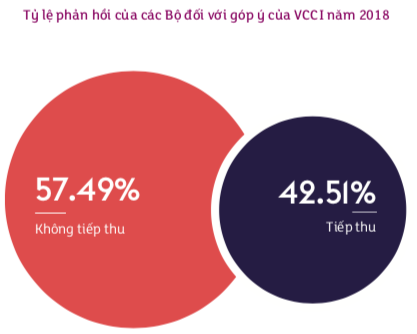 VCCI có 454 đề xuất, trung bình mỗi văn bản có 7 đề xuất
Tỷ lệ phản hồi theo 3 tiêu chí
Trân trọng cảm ơn
Ban Pháp chế – VCCI
http://vibonline.com.vn